Senate Meeting Summary
September 12, 2019
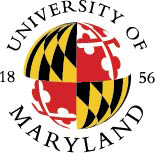 UNIVERSITY SENATE
SEPTEMBER 12, 2019
Summary
Senate Chair’s Report
The 2019 BOR Staff Awards recipients include two UMD staff - Margaret Gibbs, Counseling Center for Exceptional Contribution to the Institution and/or Unit to which the Person Belongs (non-exempt) and Valencia Tirado, Dining Services for Outstanding Service to Students in an Academic or Residential Environment (non-exempt).
The presidential search committee is hosting two open forums for members of the campus community on September 24th at 10am and 3pm in the Hoff Theater in the Stamp Student Union. The search committee established a website https://umd.edu/presidential-search that contains information about the search committee, the search firm, the position profile, how to provide input to the search committee and how to nominate candidates.
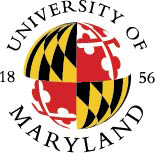 UNIVERSITY SENATE
SEPTEMBER 12, 2019
Summary
Senate Chair’s Report
The USM and the Board of Regents made a concerted effort to strengthen trust by emphasizing shared governance, transparency, and accountability by improving communication with campus stakeholders. The Chancellor and the Board Chair established active and open communication lines with the SEC and Senate Leadership. 
The Regents appointed Louis Pope as Board Liaison for our campus. He will develop relationships and maintain regular communication with campus leadership and stakeholders in order to gain insight into the institution's priorities and challenges to help the full BOR understand our institution.
The Chancellor search is underway and the search committee anticipates naming a successor by December 2019 to prevent impacting the search for our president.
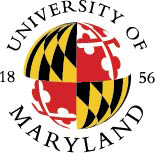 UNIVERSITY SENATE
SEPTEMBER 12, 2019
Summary
Senate Chair’s Report
The University will have a "Commission Liaison Guidance Visit" (CLVG) on September 25th by two Middle States staff members to explain what we should include in the report that we are expected to write by March 1, 2020. They will meet with the University’s leadership, members of the Board of Regents, USM leadership, and the Senate leadership. A small peer-review team will visit in early April 2020 to assess our progress and the Commission will meet in June, 2020 to determine whether it would be appropriate to lift the warning.
The Special Committee on University Finance (SCUF) was appointed and it will be chaired by Katharine Abraham, Director of the Maryland Center for Economics and Policy and Professor, Department of Economics.
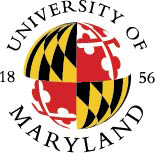 UNIVERSITY SENATE
SEPTEMBER 12, 2019
Summary
Special Order: Orientation: Senators, Senate Meetings, and Shared Governance
Reka Montfort, Director, University Senate, provided an overview of expectations of Senators, Senate meeting operations, and principles of shared governance.

2018-2019 Senate Legislation Log (Senate Document #19-20-01) 
Senate Chair Lanford presented the log as an informational item.
 
Approval of the 2019-2020 Committee & Council Slates (Senate Document #19-20-02) 
The Senate voted to approve the revised slates.
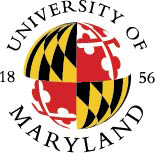 UNIVERSITY SENATE
SEPTEMBER 12, 2019
Summary
PCC Proposal to Establish a Doctorate of Public Health (Senate Document #19-20-12) 
The Senate voted to approve the new degree program.

Review of the University of Maryland, College Park Procedures for the Use of Physical Facilities (Senate Document #18-19-10) 
The Senate voted to approve the revised policy.
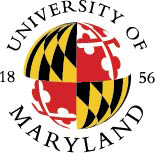 UNIVERSITY SENATE
SEPTEMBER 12, 2019
Relevant Links
2019 BOR Staff Awards
	https://senate.umd.edu/bor-staff-awards
Presidential Search
	https://umd.edu/presidential-search
Special Committee on University Finance (SCUF)
	https://senate.umd.edu/committee/scuf
Special Order: Orientation: Senators, Senate Meetings, and Shared Governance
	https://prezi.com/view/PMlp9oqnqFNAD0yzBxja/ 
2018-2019 Senate Legislation Log (Senate Document #19-20-01) 
	https://senate.umd.edu/system/files/resources/MeetingMaterials/091219/2018-2019_Legislation_Log_19-20-01.pdf 
Approval of the 2019-2020 Committee & Council Slates (Senate Document #19-20-02) 
	https://senate.umd.edu/system/files/resources/MeetingMaterials/091219/ComonCom_Slates_19-20-02.pdf 
PCC Proposal to Establish a Doctorate of Public Health (Senate Document #19-20-12)
	https://senate.umd.edu/system/files/resources/MeetingMaterials/091219/PCC_SPHL_Doctorate_Public_Health_19-20-12.pdf 
Review of the University of Maryland, College Park Procedures for the Use of Physical Facilities (Senate Document #18-19-10) 
	https://senate.umd.edu/system/files/resources/MeetingMaterials/091219/Campus_Affairs_Facilities_Use_18-19-10.pdf
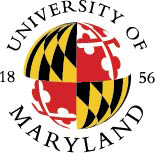 UNIVERSITY SENATE
SEPTEMBER 12, 2019